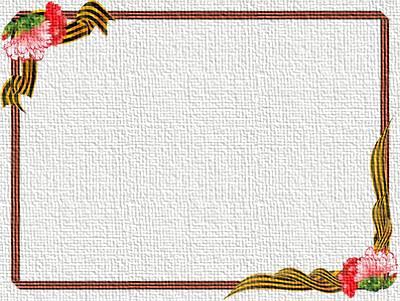 Лексическая тема: 
«День Победы!»
ЗАГАДКИ
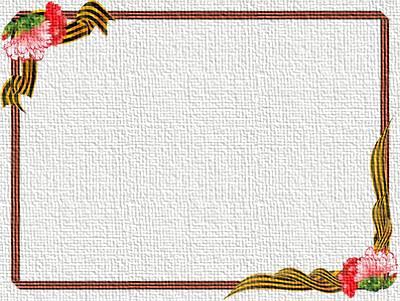 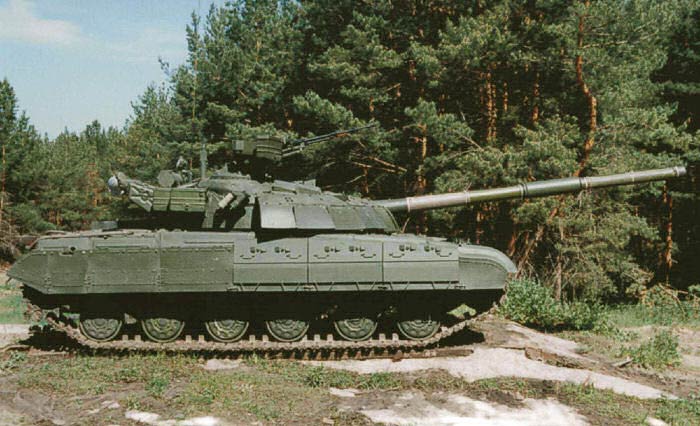 Машина эта непростая,Машина эта — боевая!Как трактор, только с «хоботком» — Всем «прикурить» даёт кругом.
(Танк)
Любой профессии военнойУчиться надо непременно,Чтоб быть опорой для страны,Чтоб в мире не было …
(Войны)

Самолет парит, как птица,Там — воздушная граница.На посту и днем, и ночьюНаш солдат — военный …
(Летчик)
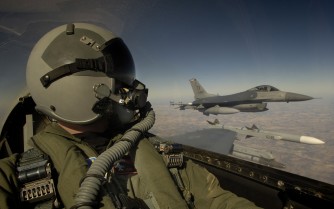 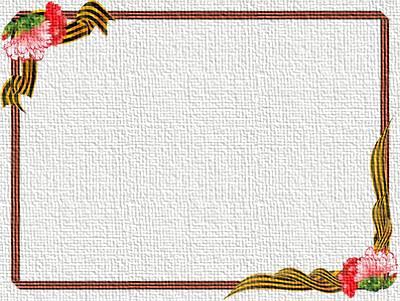 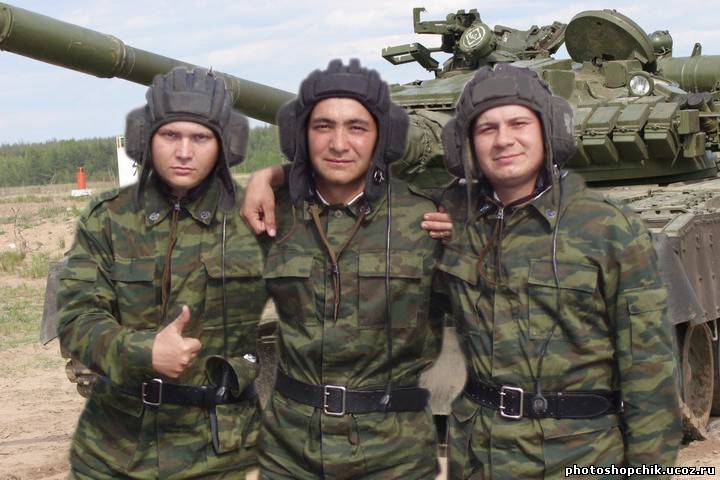 Я на «тракторе» служу,Только так, я вам скажу:«Ведь прежде чем пахать 
мне пашню,Я разверну сначала башню».(ТАНКИСТ)




Что на плечах у военных?(Погоны)
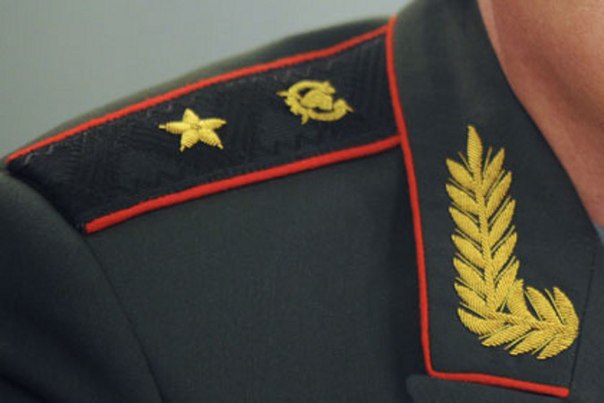 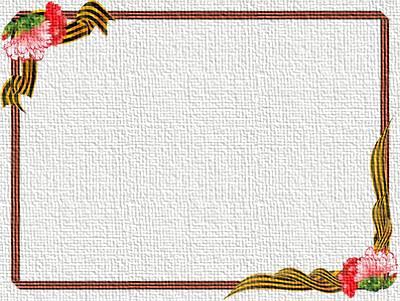 Кто от террористов защищает нас,Это конечно же …(СПЕЦназ)




Летит ворон, весь окован,Кого клюнет, тому смерть.(Пуля)
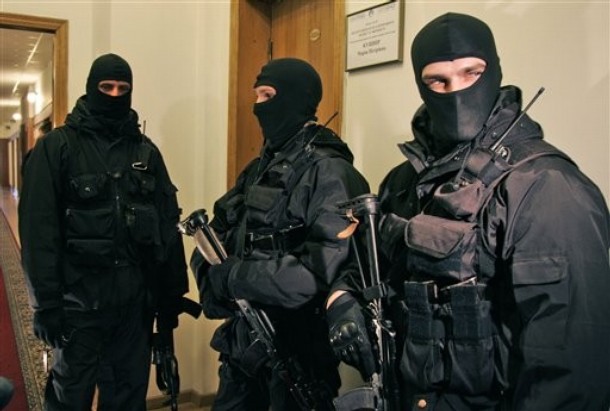 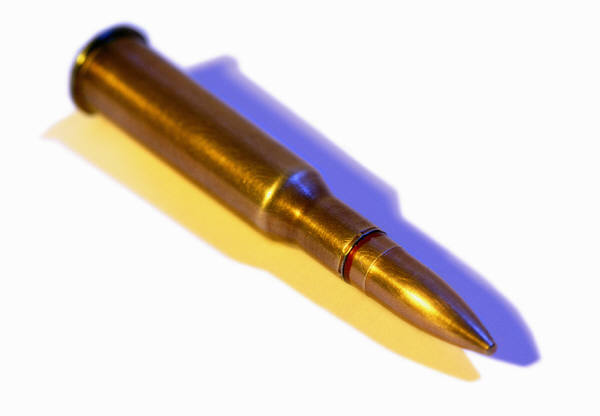 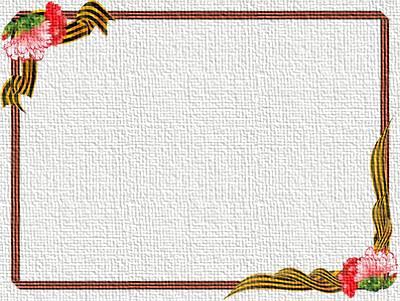 Вдруг из темной темнотыВ небе выросли кусты.А на них — то голубые,Пунцовые, золотыеРаспускаются цветыНебывалой красоты.И все улицы под нимиТоже стали голубыми,Пунцовыми, золотыми, разноцветными.
(Салют)
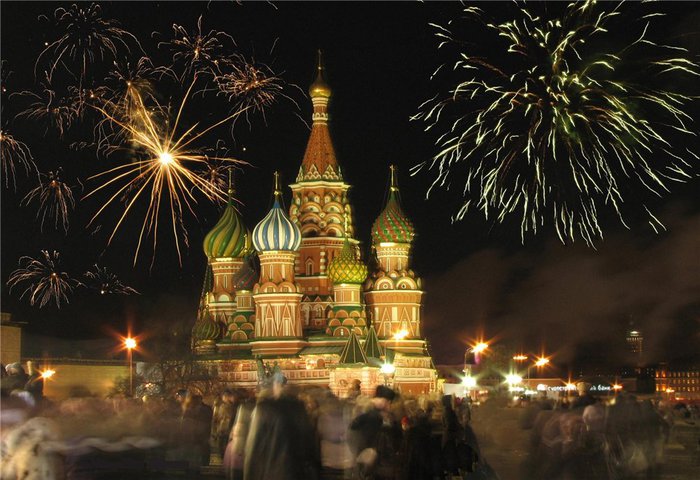 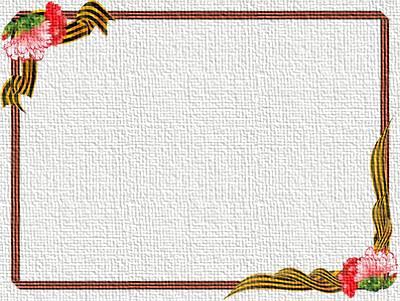 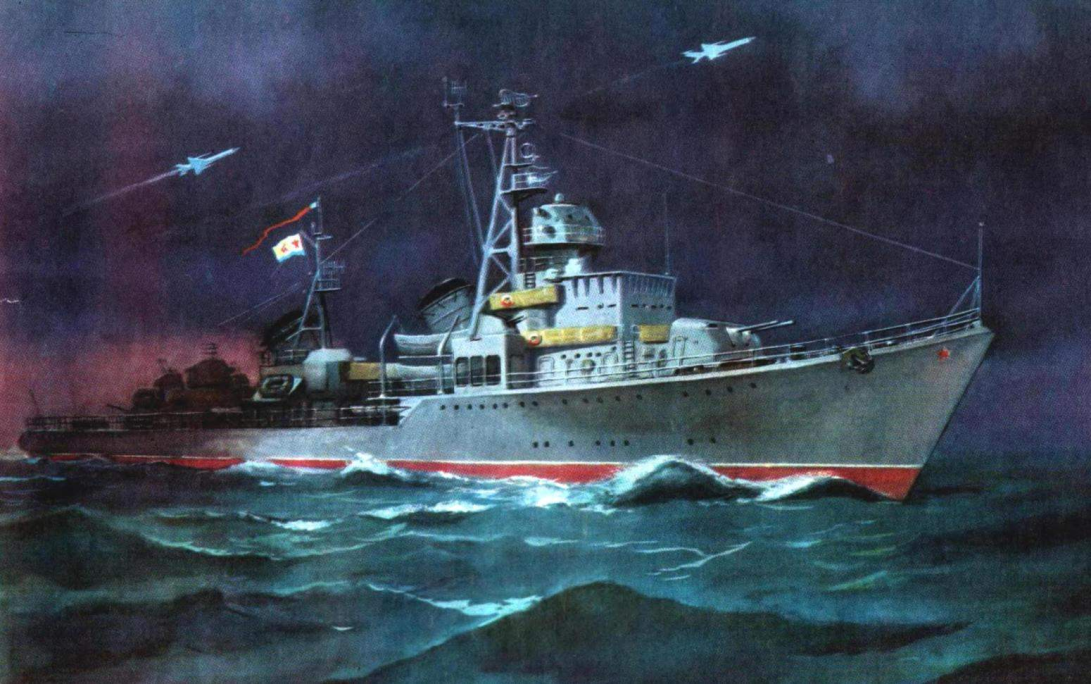 Моряком ты можешь стать,Чтоб границу охранятьИ служить не на земле,А на военном …(Корабле)
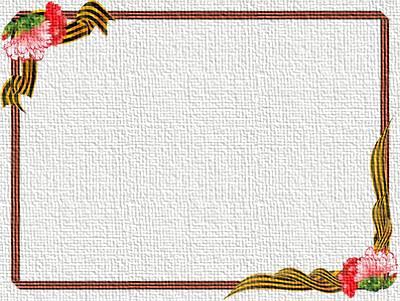 Пальчиковая гимнастика 
«На высокой скале»

В синем море много скал.Локти разведены в стороны и опираются о стол, пальцы соединяются шалашиком (скала).
Что моряк там отыскал?
Большой и указательный пальцы каждой руки соединяются в виде двух колечек. Колечки поднести к глазам (бинокль).
Гнезда птиц, а над скалой там орел летает злой.
Помахать кистями рук в воздухе.
Рассмотрите картину
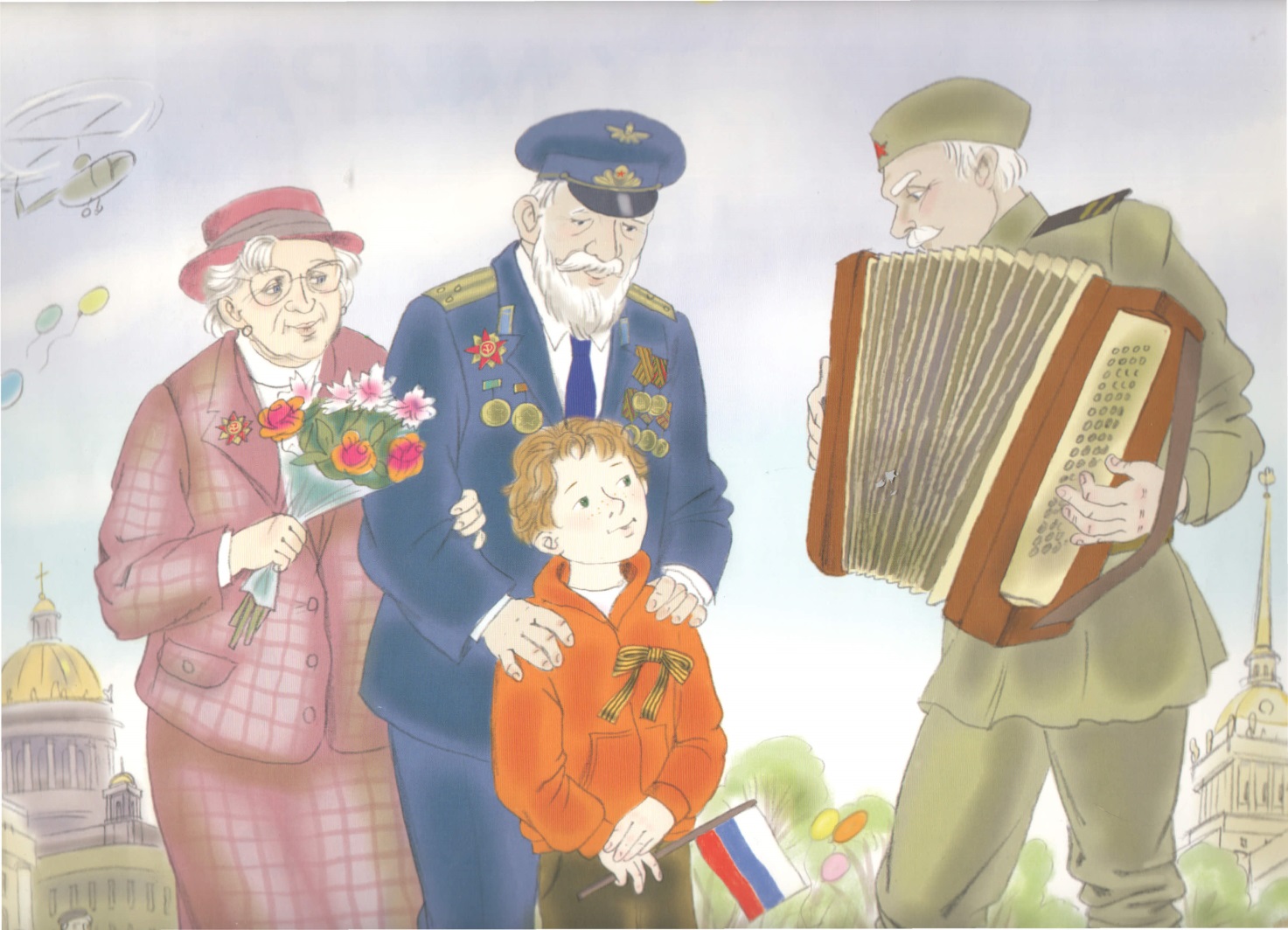 Составьте рассказ по вопросам
- Кто изображён? (мальчик, бабушка, 2 дедушки) 
- Куда пришли? Где отмечается праздник? (в центре города, на главной улице)
- Как называется главная улица нашего города? 
- Почему решили, что воевали?
- А мальчик тоже воевал? (он пришёл со своим дедушкой) 
- Кто его дедушка? (тот который приобнял) 
- Кем был его дедушка на войне? (генералом)
- Кем была бабушка? За что дали медаль? Что делала медсестра на войне? (находила раненых: выносила в безопасное место) 
- Она спасла много солдат? 
- Что держит в pуках? Кто дал? (прохожий) Поблагодарил за победу.
- С кем они разговаривают? (с другим бойцом) 
- Что делает бывший военный? (играет на баяне)
- Кем он был на войне? Во что одет.
- Если он умеет играть, что он делал на войне? Когда играл и пел? (во время передышки)
- Зачем? (чтобы подбадривать, чтобы были силы победить фашистов) 
- На фронт приезжали артисты. 
- О чём они говорят? (вспоминают погибших товарищей)
- Мы должны уважать тех, кто завоевал для нас победу.
Соединить звезду по точкам и раскрасить
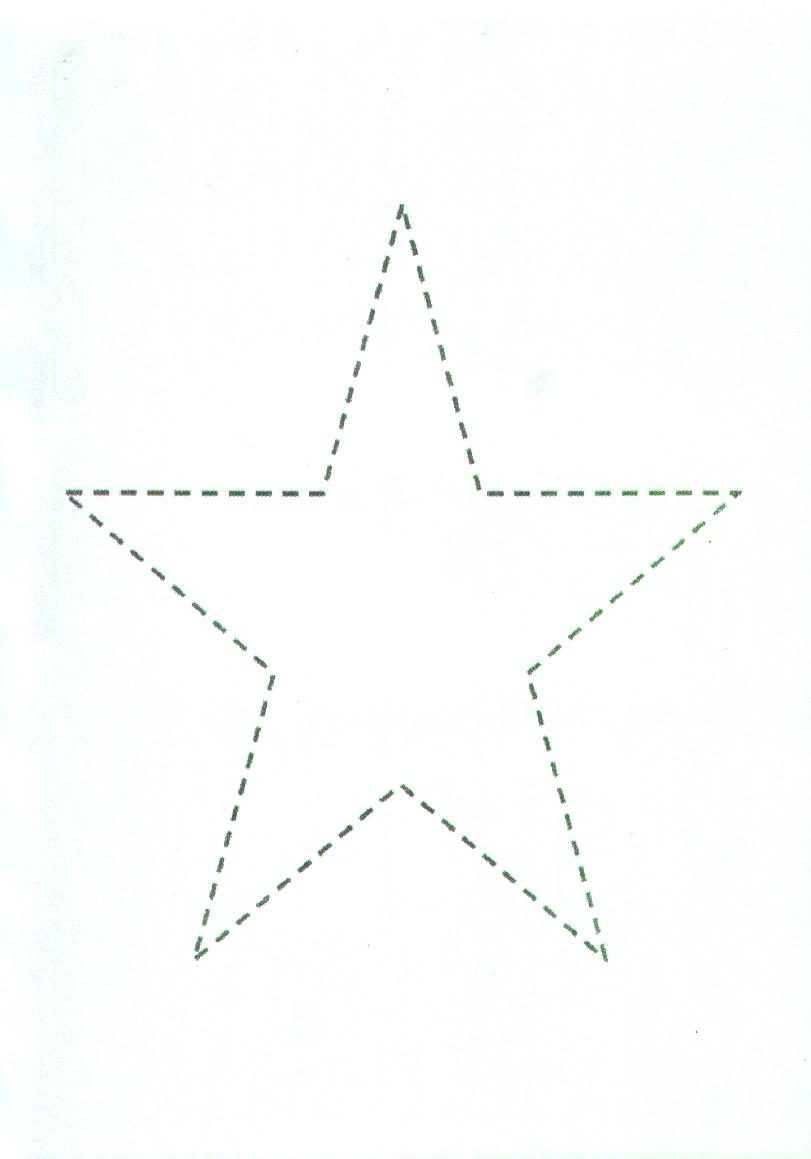 Спасибо за работу!